Тамбовский государственный музыкально-педагогический институт им. С. В. РахманиноваБиблиотека
Новые поступления
Здравоохранение. Медицинские науки
История. Исторические науки
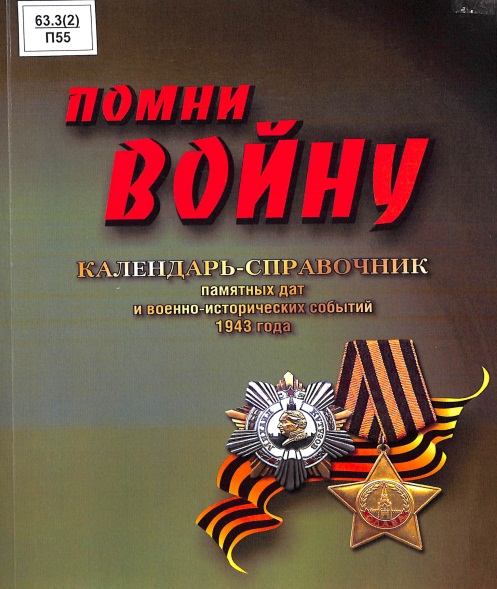 Служба по чрезвычайным ситуациям
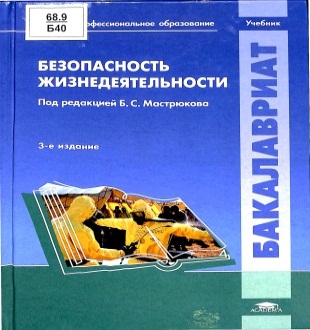 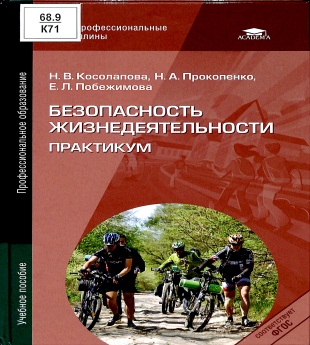 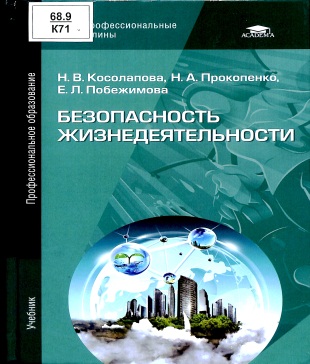 Образование. Педагогическая наука
Физическая культура и спорт
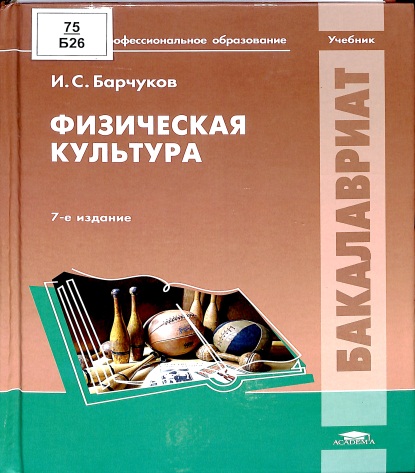 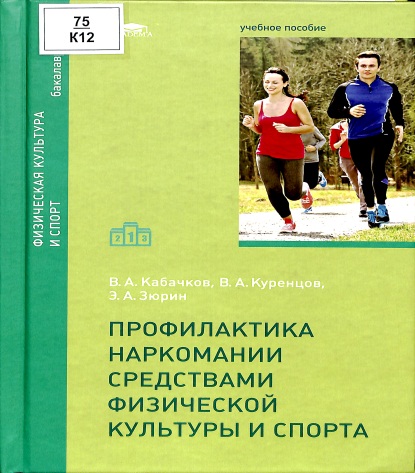 Фольклор. Фольклористика
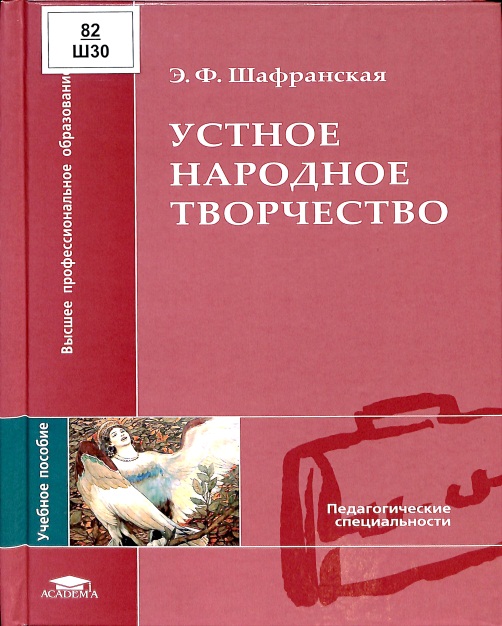 Музыка
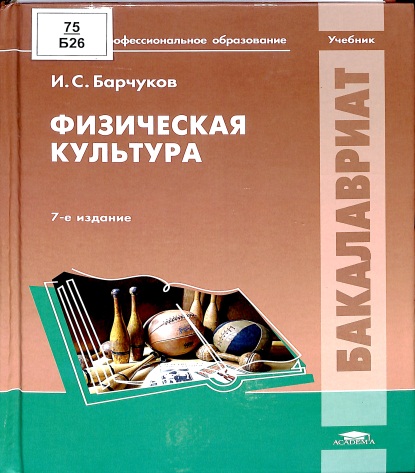 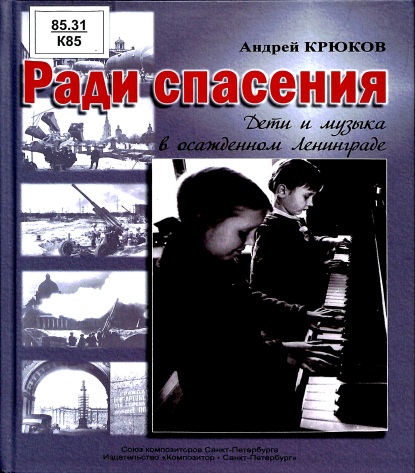 Музыкально-теоретические дисциплины
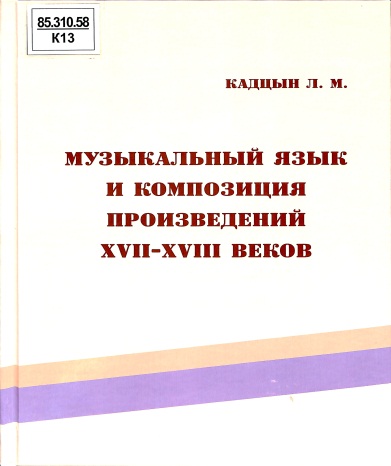 Музыкальная фольклористика
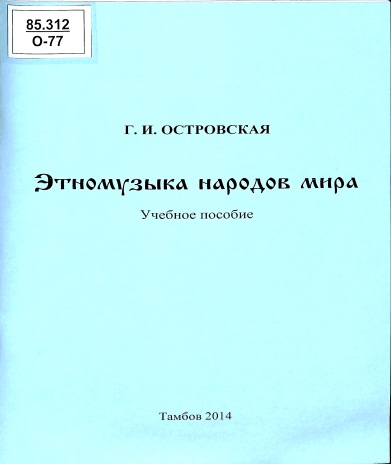 Русская музыкальная культура
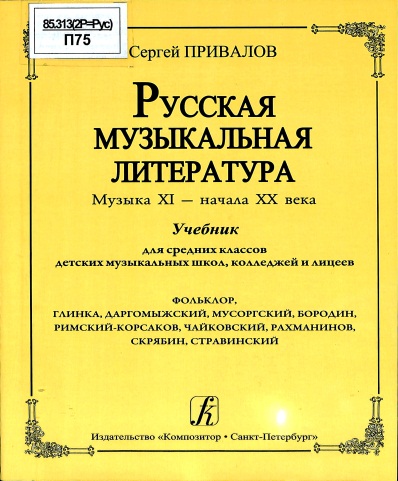 Персоналии композиторов
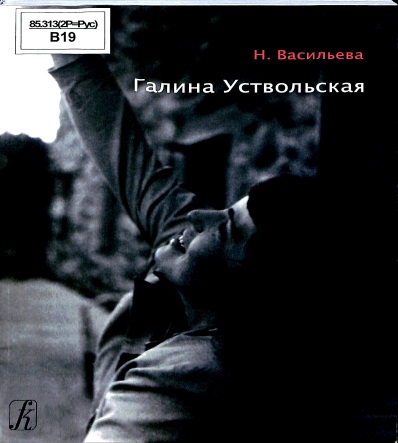 Персоналии композиторов
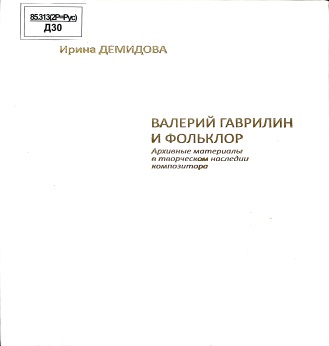 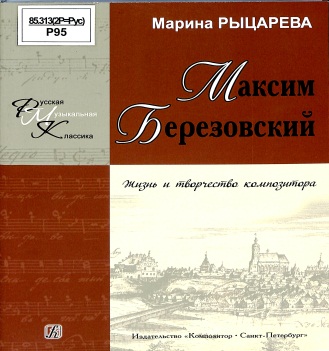 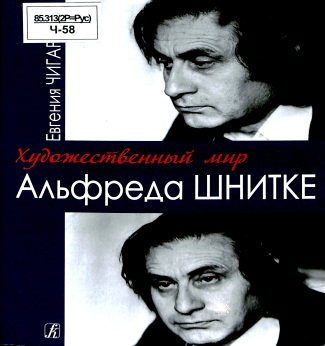 Музыкальная культура зарубежных стран
Персоналии композиторов
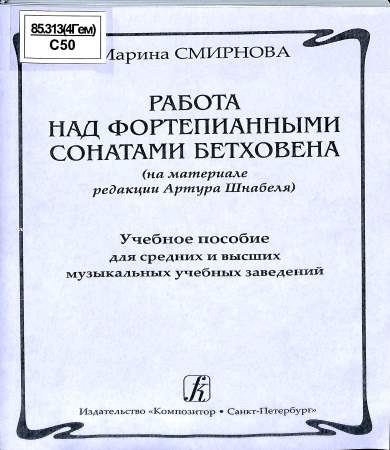 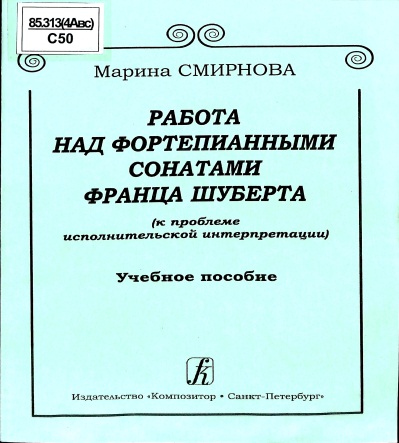 Вокальная музыка
Хор. Хоровое пение
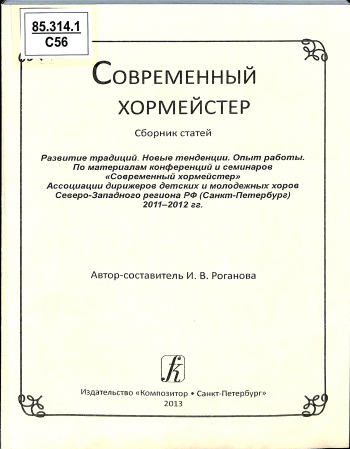 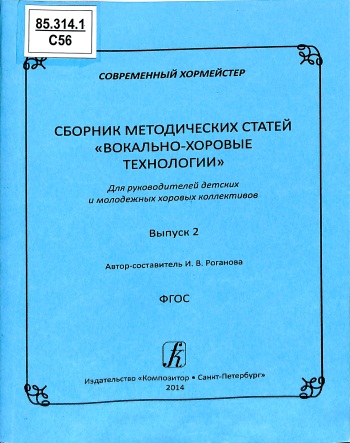 Оркестр. Дирижирование
Клавишные инструменты
Фортепиано
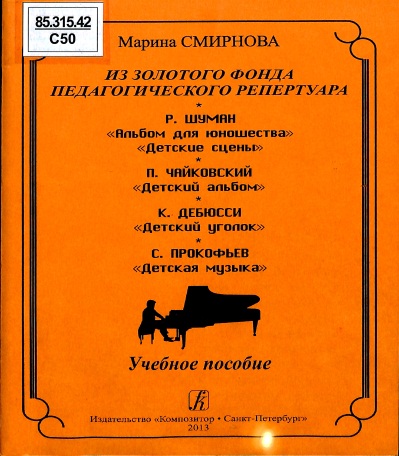 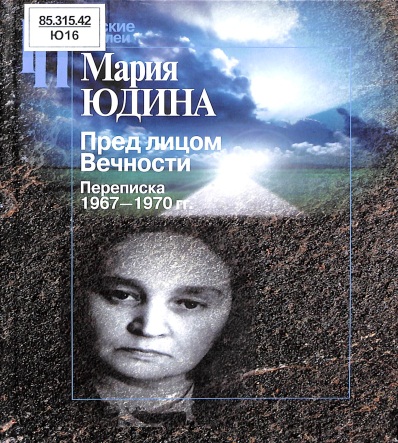 Жанры сценической музыки
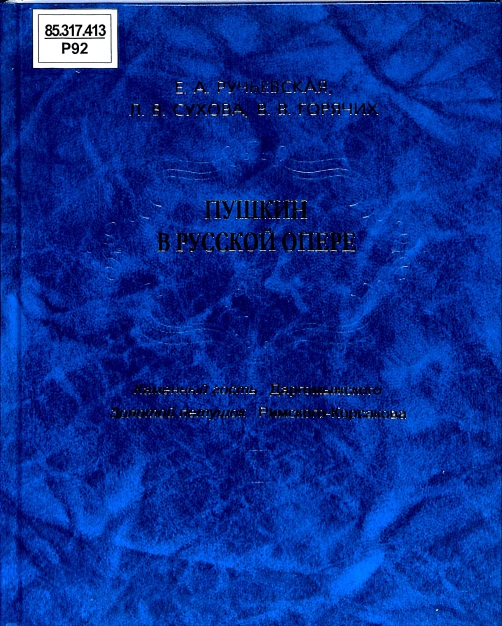 Другие виды музыки
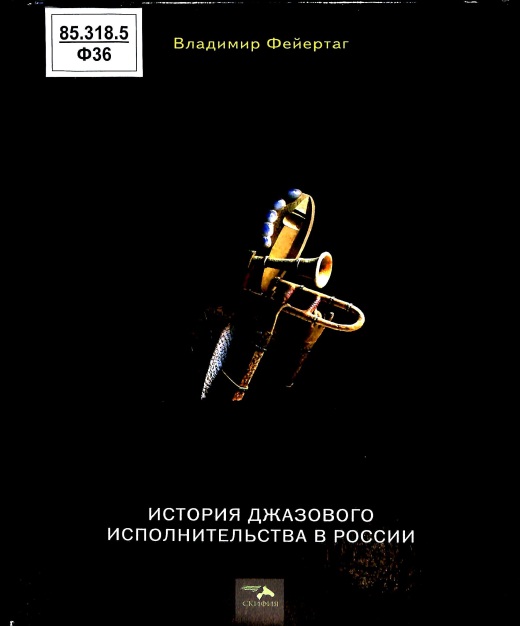 Театр
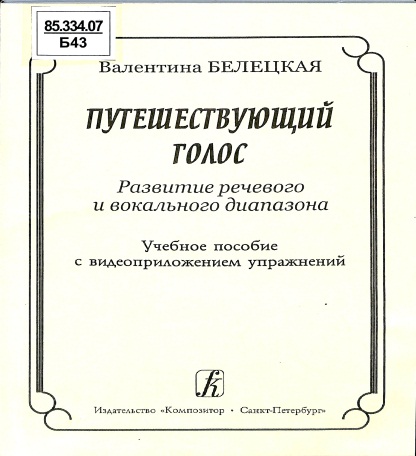 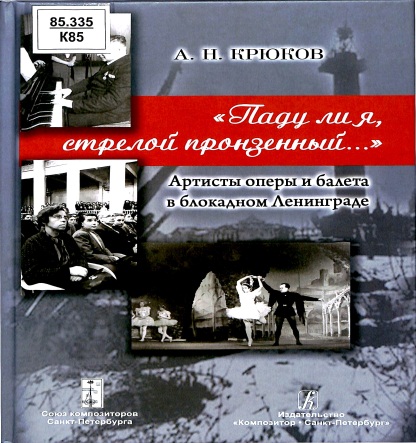 Электронные ресурсы